French
Future plans [2/ 2]
Using the simple future tense
Monsieur Lowe
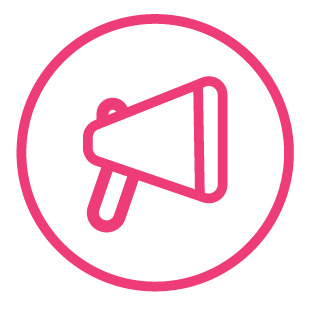 Phonétique
[ r ]
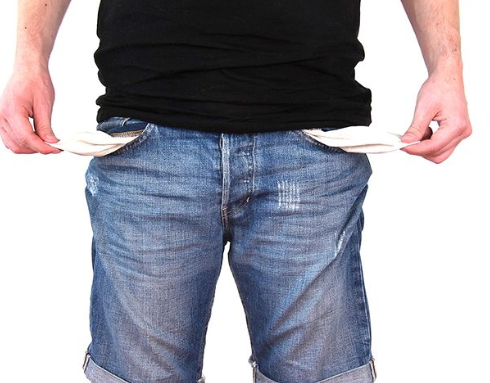 [ rr ]
rien
[Speaker Notes: Today’s phoneme is represented by the grapheme [r] or [rr].  The [r] or double [rr] makes a rrrr sound in French.  Ecoute et répéte.  Let’s consider a word which has this grapheme in it.  What’s this person got in their pockets?  This person has got nothing in their pockets.  The French word for nothing contains the grapheme [r] Ecoute et répéte.

Now let’s look at some other words with this phoneme.  I’ve chosen two words linked to our current topic area.]
[ r ]
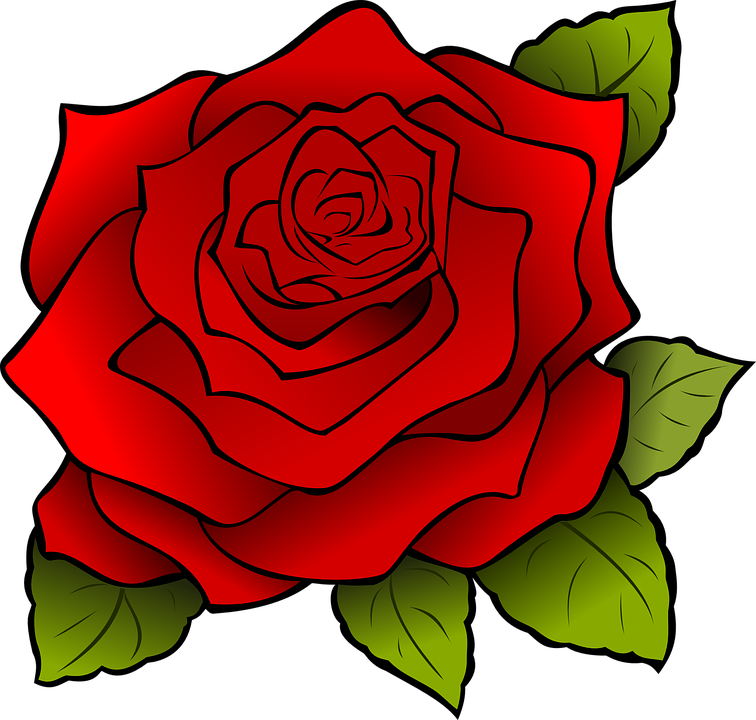 arriver
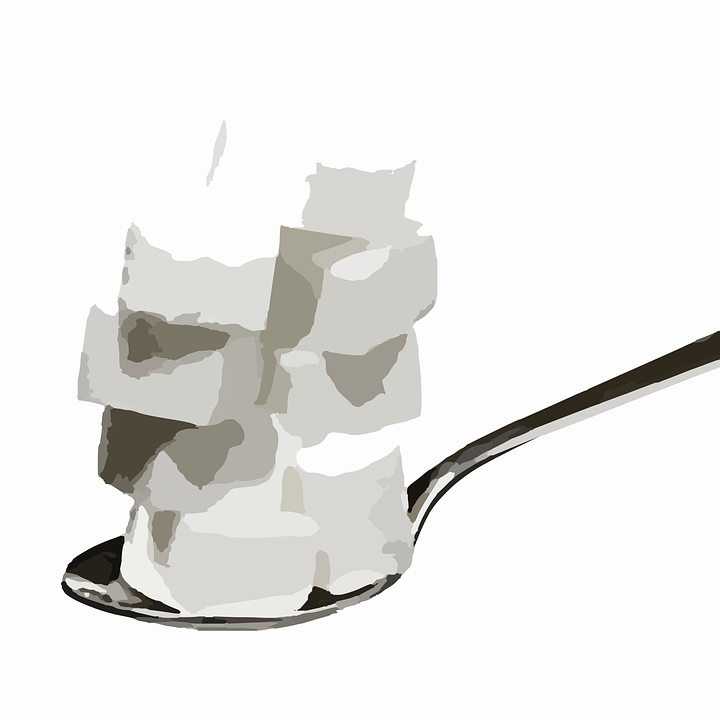 [to arrive]
rose
sucre
[Speaker Notes: Let’s look at the ‘r’ sound in the context of some vocabulary. RETURN.

Firstly, the French word for rose, rose. Ecoute et repete, rose. RETURN.
Secondly, the French word for sugar, sucre. Ecoute et repete, sucre. RETURN.
Finally, the French to to arrive, arriver. Ecoute et repete, arriver. RETURN.]
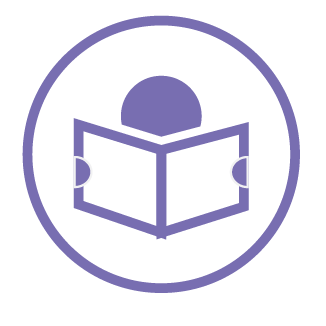 [Speaker Notes: On the screen are all of the words that we have already encountered and they are all linked to the topic of weather. However, they are missing their vowels, so you need to put them in to spell the words correctly! For clarity, there is a forward slash to denote the space. You should pause the video to try and write the complete list. Met la video en pause maintenant.

Press RETURN. Did you get the same answers as my list? If so, super, but if not pause to make any corrections and highlight the words that you found tricky. Met la video en pause maintenant.

The final part of this activity is for you to translate the core vocabulary into English, met la video en pause.

Press RETURN. Here are the correct English translations for this vocabulary list. I am now going to call out the English and you should point to to the correct French word on the screen. 

Comment dit-on … en francais? (Order - weather, to be hot, fod, to snow, to be nice/good weather, to be cold, wind, to rain, to be bad weather, sun, a storm)

If you need to write this vocabulary into your exercise books, press pause.]
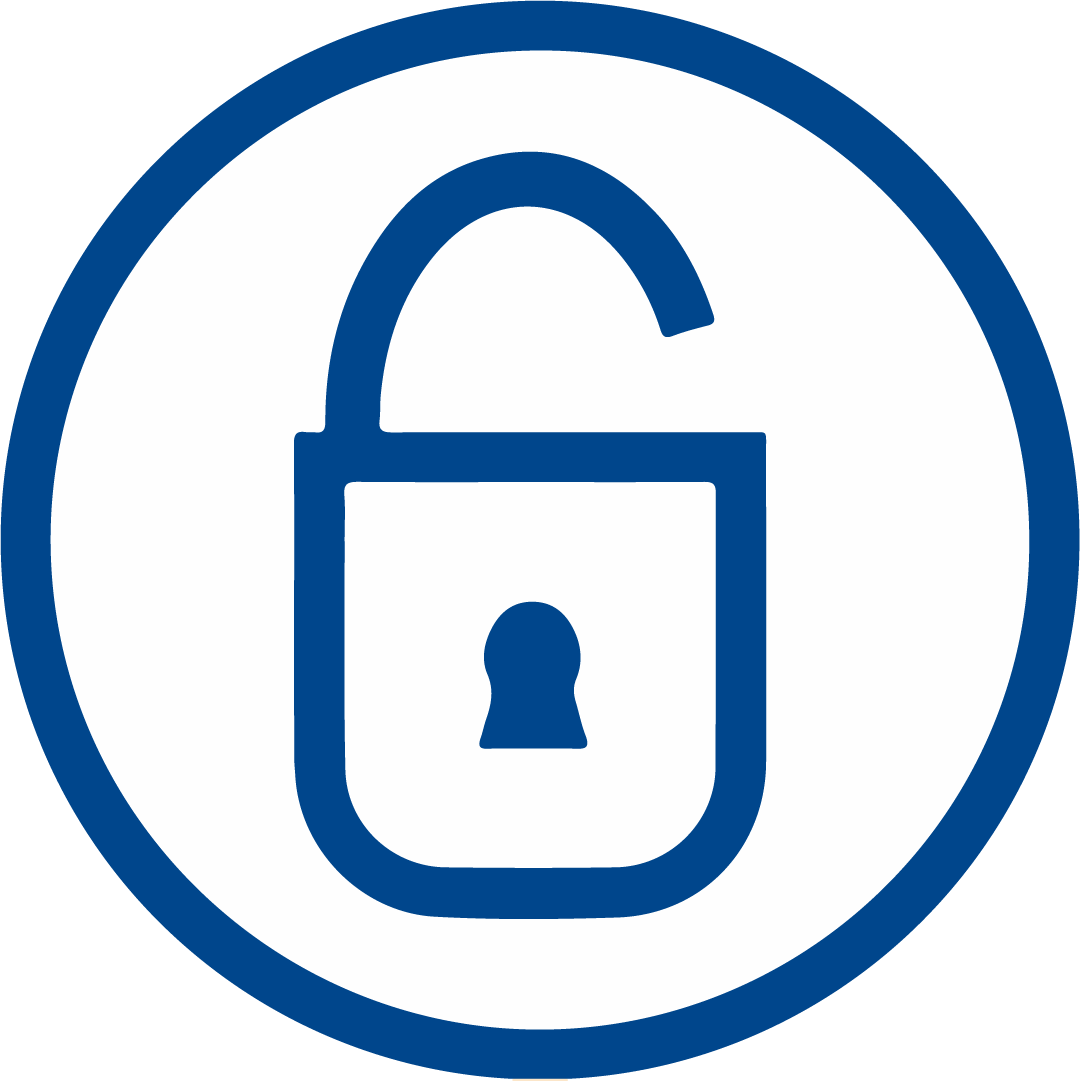 GrammaireThe simple future tense
Using the simple future
Verbs with regular future stems
Verbs with irregular future stems
habiter
voyager
visiter 
manger
regarder
louer
trouver
jouer

rendre = rendr-
lire = lir-
boire = boir-
The infinitive is used for
regular ER and IR verbs
avoir = aur-
être = ser-
faire  = fer-
aller = ir-
voir = verr-
Some irregular verbs have irregular stems.
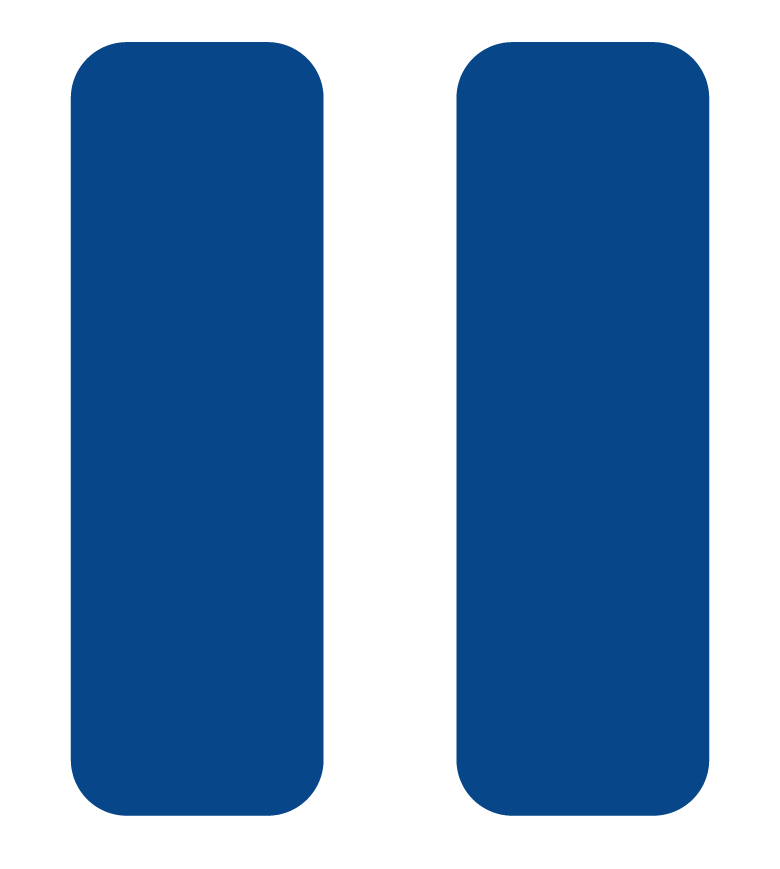 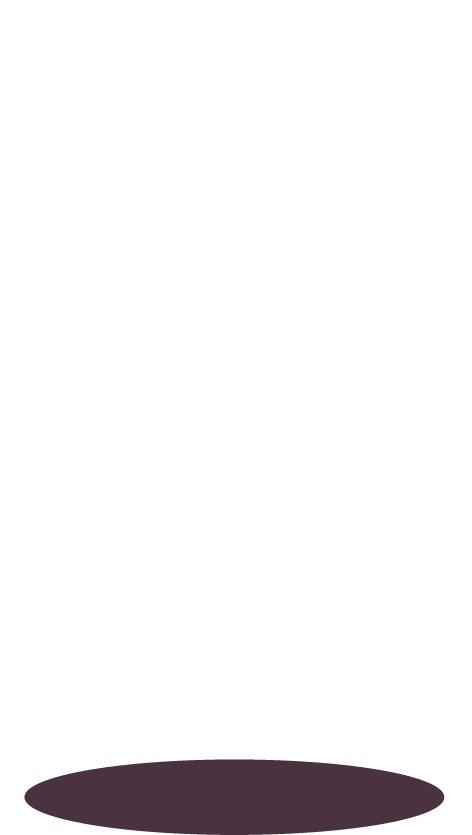 The infinitive minus E
for regular RE verbs
[Speaker Notes: Briefly recap the rules.

If you need to write these notes in into your exercise book, met la video en pause maintenant.]
The simple future
Subject of the Sentence
The stem
Endings
I
You
He / She / You
We
You
They
‹#›
[Speaker Notes: Briefly recap the rules.

If you need to write these notes in into your exercise book, met la video en pause maintenant.]
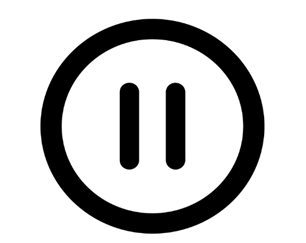 Future plans

For irregular verbs we use
The simple future translates							 
J’irai =              
Je ferai =
On ira =
On fera =
a stem not an infinitive
will NOT going to
I will go
I will do
We will go
We will do